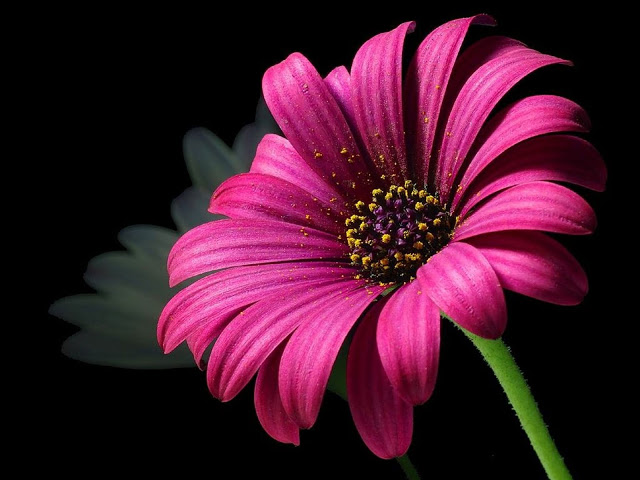 সবাইকে ফুলের শুভেচ্ছা * স্বাগতম
নামঃওছমান বেগ
সহকারী শিক্ষক,
বুড়িচং হাজী ফজর আলী উচ্চ বিদ্যালয়,বুড়িচং,কুমিল্লা
মোবাইল-০১৮১৫৪০১৫৭৫
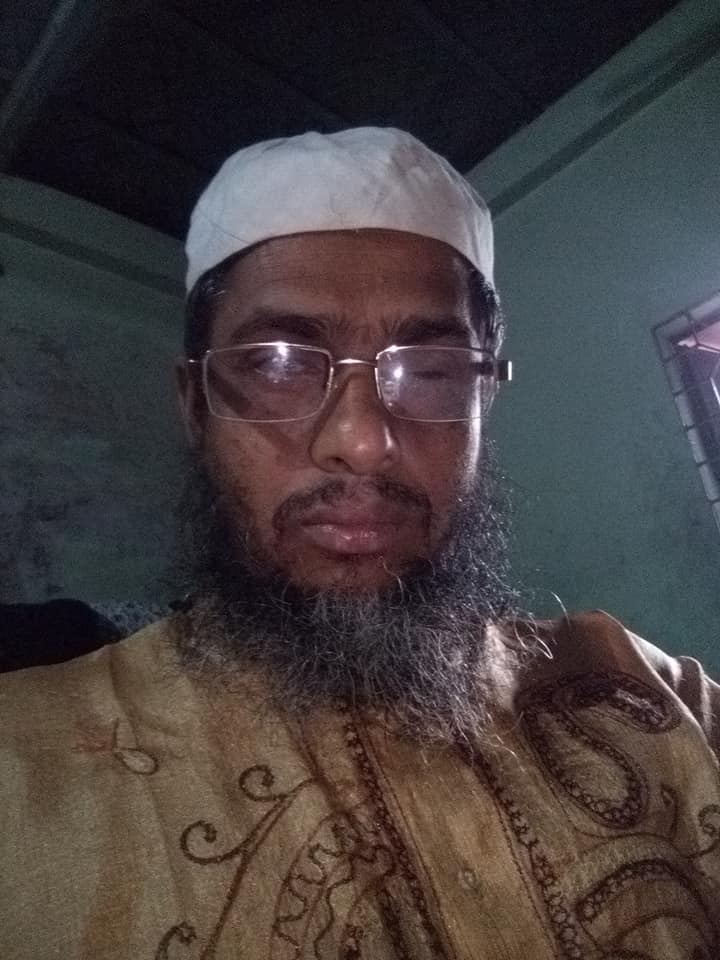 শ্রেনিঃ ৬ষ্ঠ
বিষয়ঃইসলাম ও নৈতিক শিক্ষা
অধ্যায়ঃ  ২য়, পাঠঃ ৪
পাঠশিরোনামঃ ওযু
সময়ঃ ৫০ মিনিট
তারিখ-১৮/১০/২০১৯
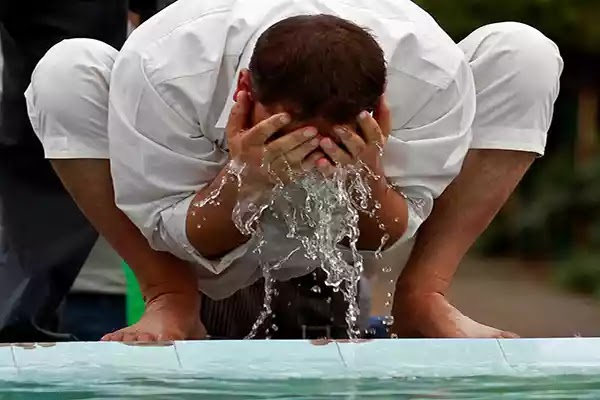 ওযু
শিখন ফল
ওযু কী বলতে পারবে
ওযুর ফরজ গুলো বর্ননা করতে পারবে
ওযু করার নিয়ম ব্যাখ্যা করতে পারবে
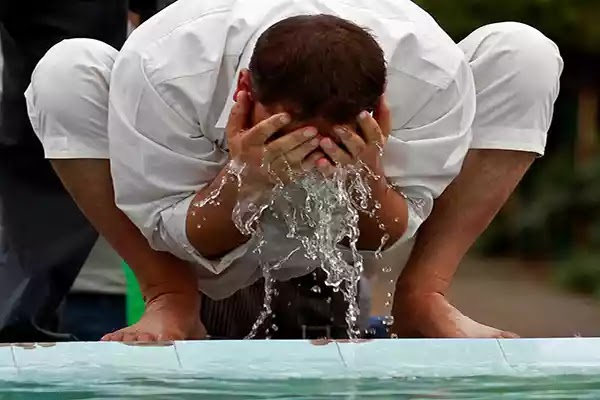 মুখমন্ডল একবার ধৌত করা
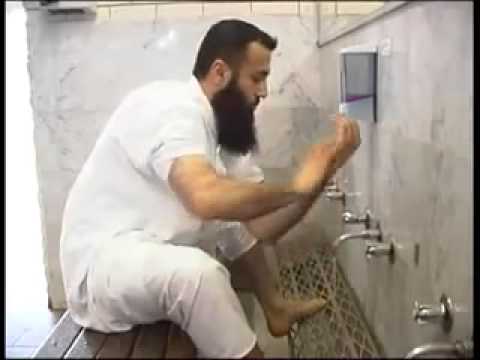 উভয় হাত কনুসহ একবার ধোয়া
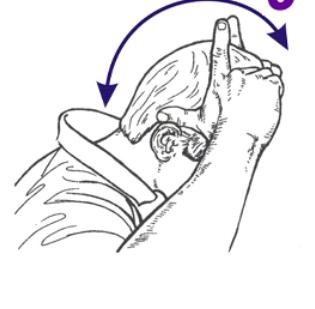 মাথা এক-চতুর্থাংশ একবার মাসেহ করা
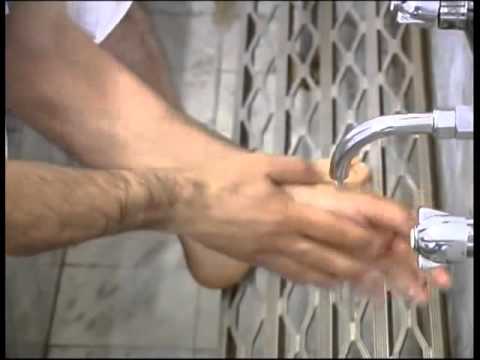 উভয় পা গিরাসহ একবার ধোয়া
জোড়ায় কাজ
ওযুর ফরজ গুলো বর্ননা কর
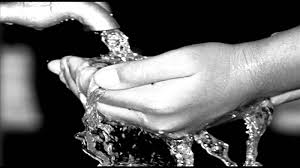 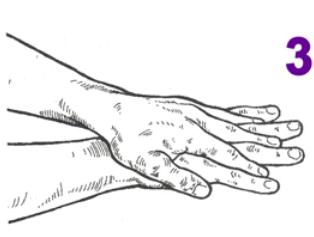 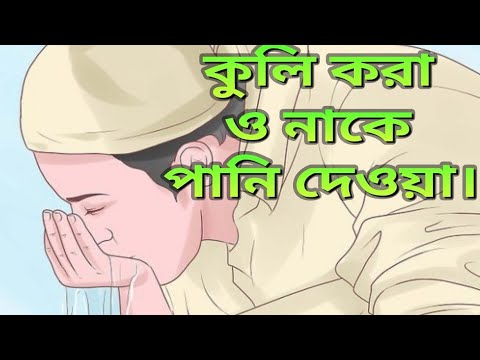 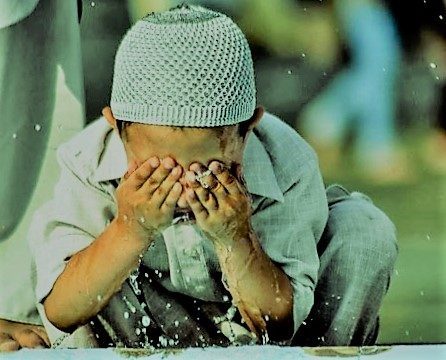 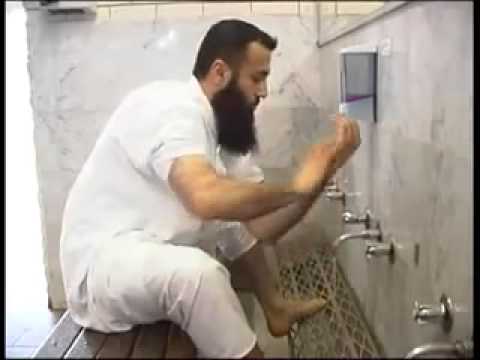 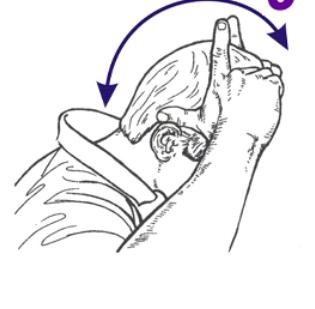 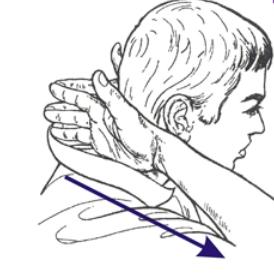 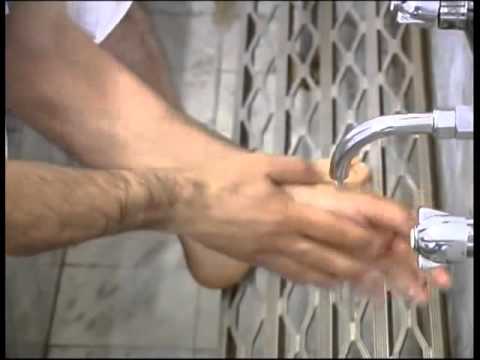 দলগত কাজ
ওযু করার নিয়ম ব্যাখ্যা কর
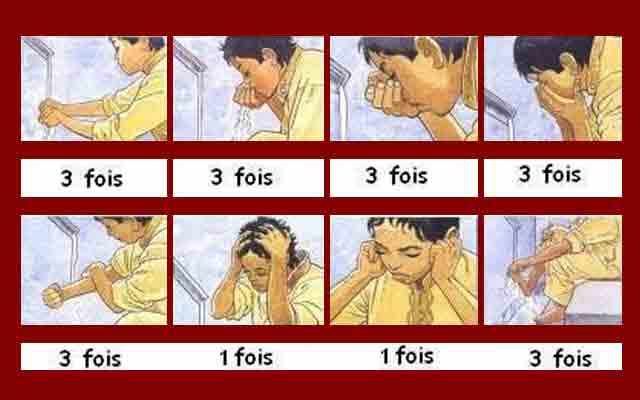 মূল্যায়ন কর
ওযু কী 
ওযুর ফরজ কয়টি
ওযু ভংগের কারণ কয়টি
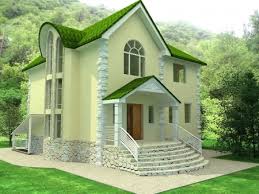 বাড়ির কাজ
ওযু ভংগের কারণ গুলোর একটি তালিকা কর
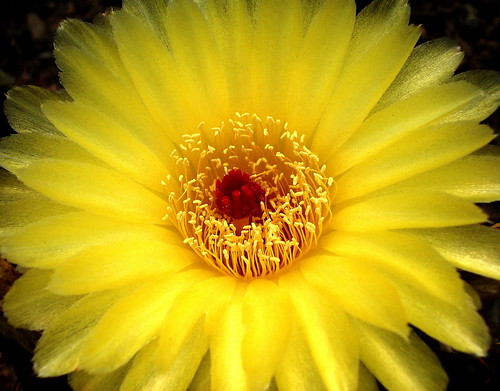 ধন্যবাদ